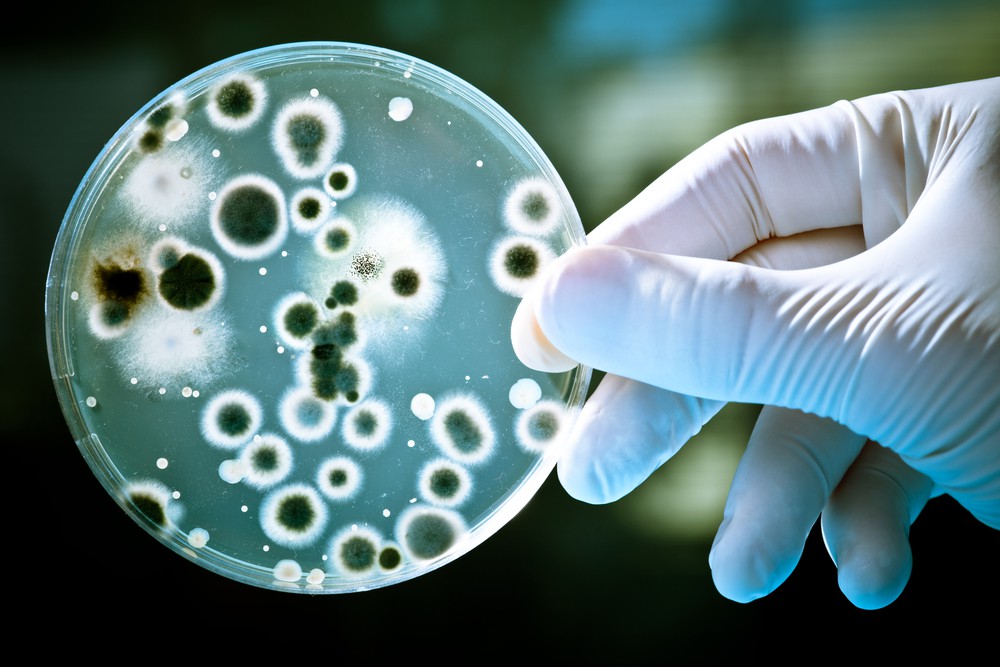 Meninqokok infeksiyası kəskin infeksion xəstəlik olub ən çox uşaqlarda bəzən isə digər yaş qruplarında rast gəlinir. Tipik antroponoz xəstəlik olan meninqokok infeksiyası hava-damcı üsulu ilə keçir
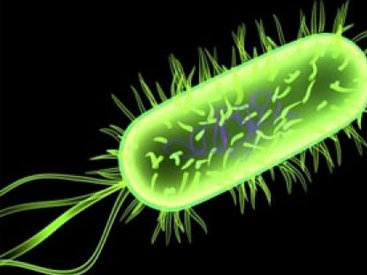 Infeksiyanın mənbəyi xəstə şəxslər və bakteriyagəzdiricililərdir
Meninqokok infeksiyası meninqokok(Neisseria meningitidis diplokokları) tərəfindən törədilir
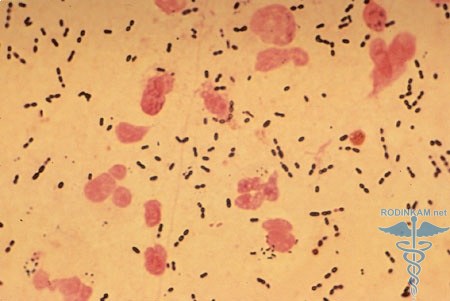 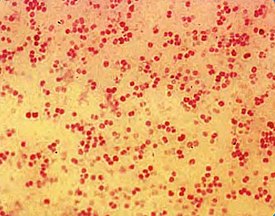 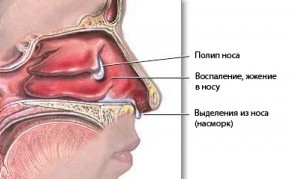 Orqanizmə aerogen yolla daxil olan bu infeksiyanın giriş qapısı yuxarı tənəffüs yolları,xüsusi ilə də burunun və udlağın selikli qişalarıdır.Bu nahiyyələrdə lokalizə olunan meninqokoklar yalnız 10-15% hallarda ,yerli və ya ümumi immuniteti zəif olan şəxslərdə(uşaqlarda) burunun və udlağın selikli qişalarının iltihabını –nazofaringit törədir
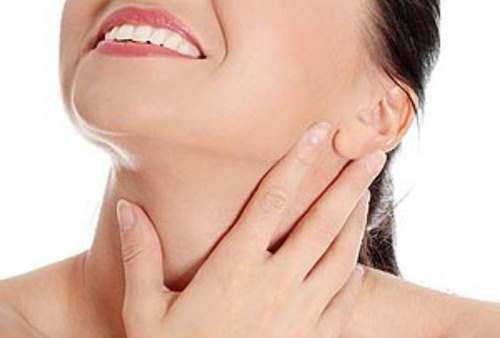 Meninqokokların əsas patogenetik təsir. xüsusiyyətləri önlarin endotok–sinləri və ifraz etdikləri hiaiuronidaza fermenti Ilə əlaqədardır. Meninqokokiar məhv 'oiarkən onlardan xaric olan 'endotoksinlərin təsiri ilə q'anın koaqulyasiya sistemi pozulur və trombo-həmorragik.sindrom inkişaf edir. Damarların intima qatı, xüsusilə də endotel hüceyrələri zədələnir və vaskuiitlər inkişaf edir, damarların divarında fibrinoid nekrozlar baş verir. Endotoksinin təsiri ilə həmçinin toxumalarda bioloji aktiv aminlər katexolaminiər ifraz olunur ki, bu da müxtəlif üzv və toxumalarda alterativ – distrofık və nekrotik dəyişikliklərin inkişaf etməsinə səbəb olur. Meninqokokiarın malik olduqları hialuronidaza fermenti isə (buna həm də kəçiriciiik amili də deyilir) damarların və qişalann membranlarına təsir edərək onlann keçiricilikiərinin pozulmasına gətirib çıxanr. Bu prosesdə hiaiuronidaza fermentindən başqa meninqokoklann endotoksinləri də iştirak edirlər.
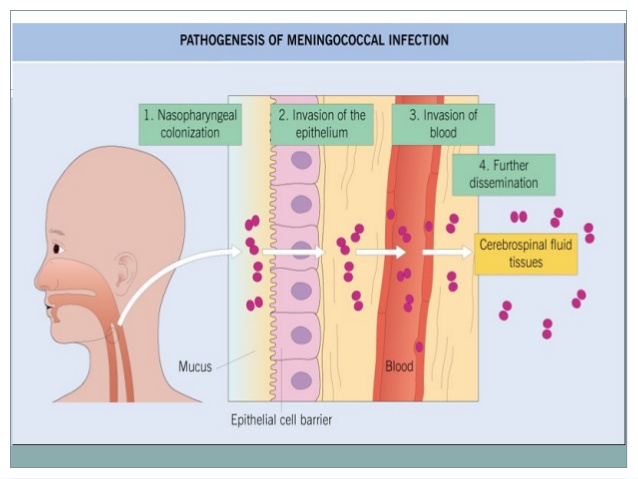 Burunun və udlağın selikli qişalarına invaziya etmiş və nazofarangit törətmiş meninqokok lar bəzi hallarda öz hialuronidaza fermentinin köməkliyi ilə  selikli qişa və damar membranlarını dəf edərək qana keçir bakteriemiya törədirlər.Meninqokok nazofaringitindən sonra meninqokokların qana keçməsi yalnız 0,5-1,0% hallarda immun  sistemi zəifləmiş şəxslərdə( ümumi soyuqdəymə soyuğun yerli təsiri ,psixo-emosional travma və s.stress hallar) baş verir
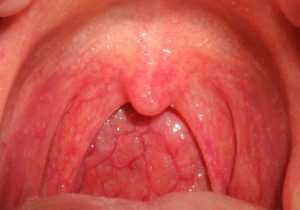 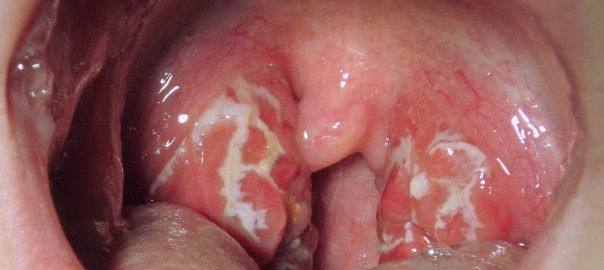 Qana keçmiş meninqokoklar həmin hialuronldaza fermentinin də təsiri ilə hemato-ensefalik baryeri də dəf edərək beynin yumşaq qişasına keçir və irinli meningit törədə bilirlər. 5 yasa qədər uşaqlarda meninqokokiann qandan beyinə keçə bilməslndə həm də hemato-ensefalik baryerin struktur cəhətdən hələ tam formalaşmaması da rol oynayır. Meninqokokların burun-udlaq nahiyə– sindən beyinə daxil olmasının əksər hallarda yuxarıda göstərilən hematogen mexanİZmindən başqa, həm də perivaskulyar' və perinevral limfogen yollarla xəlbirebənzer sümükdən keçməsi mexanizmi də istisna edilmir.
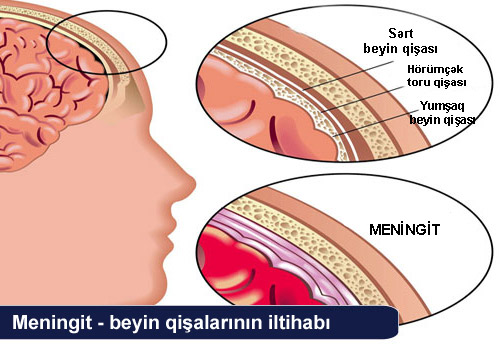 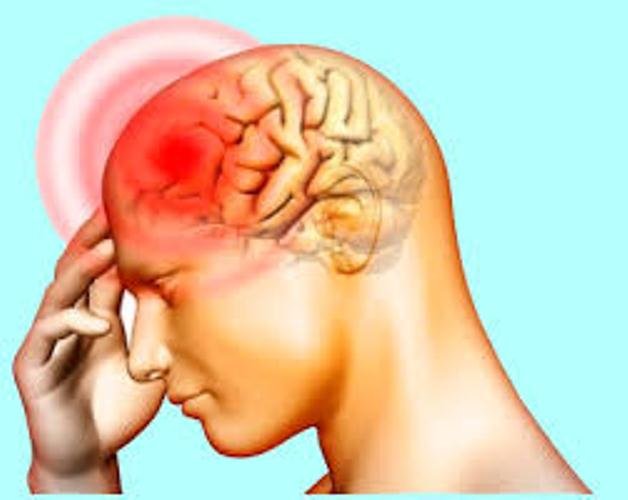 Irinli meningit beyin əsası nahiyəsindən başlanır, subaraxnoidai boşluqla yanlara və yuxarıya doğru yayılaraq beyin yarımkürələrin! hər tərəfdən əhatə etmiş olur. Bəzən isə hətta onurğa beyni istiqamətində də yayılır. Yumşaq qişada, xüsusilə də subaraxnoidal boşluqda əvvəlcə seroz-irinli, sonra isə irinli ekssudativ meningit inkişaf edir.Proses bəyin maddəsinə keçərsə meninqoensefalit,beyin mədəciklərinə də keçdikdə isə irinli ependimatitə səbəb olur
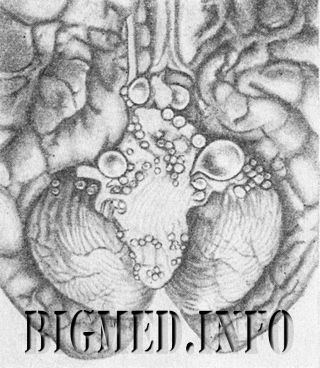 Orqanizmin immun sisteminin Xüsusi zəifiemiş vaziyyəiiəri hallarında isə irinli meningii fonunda xestelerde meninqokok mənşəli sepsis də başlana bilir Buna meninqokokkemiya da deyilir. Qanda olan' meninqokoklarin makrofaqlar tərəfindən massiv şəkildə məhv edilməsi nəticəsində külli miqdarda endotoksinlər xaric edilir, Baktəremiya iIə yanaşı toksinemiya da başlanır. Meninqokok endotoksinlerinln təsiri ilə xırda kalibrli mikrosirkulyat'or ‘damarlarda paraiitik genişlənməiər, staz və diapadez qansızmalar trommboz və miro innfarkt ocaqları inkişaf edir. Meninqokokkemiya çox vaxt septikopiemiya şəklindədə keçir. üzv və toxumalarda ikinili. Metastatik irin ocaqlar meyd'ana çıxır. Bəzən isə xəstələrdə iidmr'nvari meninqokokkemiya ildırımvari və ya fulminant sepsis baş verir. Bu' isə esas etiban'lə immun müqaviməti çox zəif– ləmiş xəstələrdə toksiki və allergik (immım komplekslər) amillərin təsirindən bakterial-toksiki. yaxud da endotoksiki şok mexanizmi ilə inkişaf. edir. Bu zaman xəstələrdə hemostaz ·.pozuiur koaquiopatiya dərinləşir DYL-sindrom 'nkişaf a_dir. kəskin mikrosirkulyator pozğunluqlar baş verir
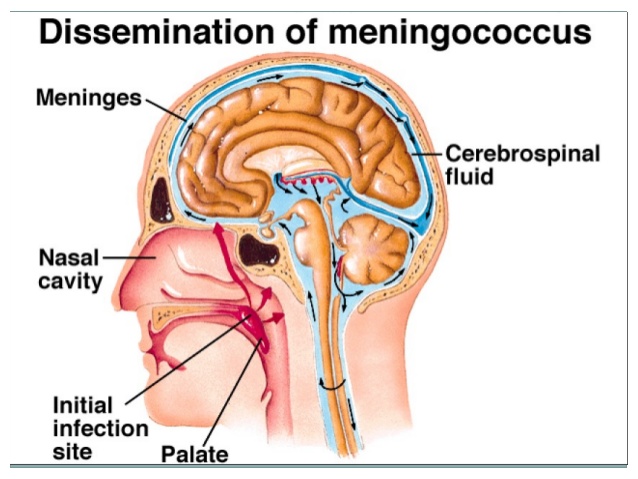 Dərini toksikoz nəticəsində bəzən meninqokok infeksiyasının letall ağırlaşması-serebral hipertenziya inkişaf edir, baş beyin ödemi nəticəsində ölüm baş verə bilir
Çox müxtəlif klinik əlamətlər və morfoloji dəyişikliklərlə müşayiət olunan meninqokok infeksiyasının həm də lokalizasiyasından aslı olaraq aşağıdakı təzahür formaları ayırd edilir
Yerli meninqokokk infeksiyası buna ilkin lokal formalarda deyilir
 a- latent bakteriya gəzdirmə buna simptomsuz meninqokok gəzdirmə və ya sub klinik forma və yaxud meninqokok ifraz etmə də deyilir
B- meninqokok nazofaringit
C-Meninqokok Pnevmoniyasi
Yayılmış meninqokokk infeksiyasi Buna hematogen generalizə olunmuş formalarda deyilir.
A-irinli menningit
B-Meninqosefalit
C-meninqokokkemiya və ya meninqokok sepsisi(tipik,ildirimvari və xroniki
D-qarışiq(meningit və meninqokokkemiya)
E-atipik formalar(meninqokok endokartidk,artridi,poliartridi və iridoksikliti
Meninqokok infeksiyası nın bu çoxsaylı yerli və yayilmis təzahür formaları içərisində ən çox rast gəlinəni və praktiki əhmiyyət kəsb edən onun aşağdakı üç əsas inkişaf variantlarıdır 
1 meninqokok Nazofaringiti
2 irinli meningit
3 meninqokokemiya
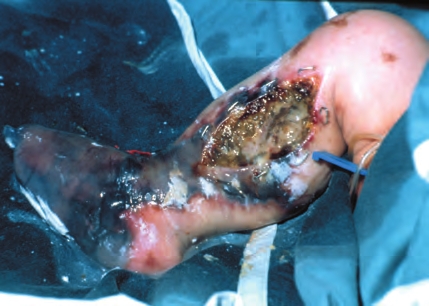 Meninqokok nazofaringiti
Buna kəskin nazofaringit də deyilir burunun və udlağin selikli qişalarında kataral yaxud da selikli irinli kataral iltihab baş verir burunun selikli qişası və udlağın arxa divarı kəskin dolu qanlı ödemli və şişkinləşmiş olur onların limfoid follikullari hiperplaziyaya uğrayır. Selikli qişalarda və selikaltı qatda neytrofil qarışıqlı limfo leykositar infiltradiya qeyd edilir çoxlu ekssudat ifraz olunur
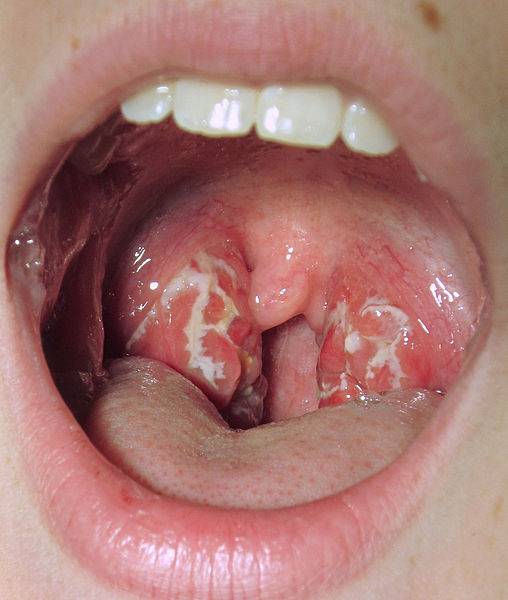 İrinli meningit və ya məninqokok meningiti bəzən meninqokok nazo– faringitinin ardınca, bəzən meninqokok–kemiya ilə birlikdə bəzən isə hətta onlarsız sərbəst şəkildə də inkişaf edə bilir. Yııxanda göstərildiyi kimi infeksiya baş beyinə əsasən hemato–ensefalik baryeri dəf etməklə hematogen yolla bəzən isə bilavasitə burun– ·udiaq nahiyəsindən limfogen yolla perivaskulyar və perinevral sahələrlə keçir. Klinikada çox qısa müddətdə xarakter triada – yüksək qızdırma, kəskin baş ağrıları və qusma inkişaf edir. Bundan başqa klonik və tonik qıcoimalar, sopordan komaya qədər şüurun itməsi və çoxsaylı meningeal əlamətlər də meydana çıxır. Əwəlcə beyin əsası nahiyəsindən başlanan iltihabi proses subaraxnoıdal sahələrlə beyin yanmkürələrinin digər bütün nahiyələrinə hətta onurğa beyninə dəyayiiir. lik günlər beynin yumşaq qişası kəskin doiuqanii, ödemii və şişkin olur, seroz ekssudativ iltihab başlanır. 3–cü sutkada isə ekssudatə çoxlu neytrofillən'n qarışması iiə _əiəqədar iltihabi proses irinli xaraider–alır'və yayılmış irinli meningii formalaşır. Bu zaman ekssudatın tərkibində çoxlu iibrin teiiən' də olarsa bUna irinIi–fibrinoz meningit də deyilir.
İltihabi proses beyinin hər iki qişasında baş verərsə, buna meningit; yalnız yumşaq qişada olarsa ·– ıleptomeningit (yunanca: Jepms · “nazik“; 'yüngül); yalnız sən qişada darsa isə, buna paximeningit deyilir (yunanca: paclzzıs · “.qalın”) Praktikada çox əksər hallarda məhz Ieptomcningit rast gəlinir Ona örə də meningit dedikdə adətən yumşaq qişanın iltihabı nəzərdə rutulur İltihabi proses yumşaq qişadan beyin maddəsinə keçdikdə meninqoensefaiit baş verir. Bu zaman yumşaq qişada az intensivlikdə irinli dayişikiiktərdən başqa, beyin _maddəsindəld damadarm gedişi boyunca beyin maddesinin periyaskulyar irinli iltihab: müşahidə edilir. Beyin maddəsində kəskin doluqanh damarıarın !.ətrafmda 'diapedəz qansızma ocaqları, neyroniarda isə distronk dəyişikliklər görünür. Meninqoensefalit adətən yüksək faizli letal proqnoza malik olur. irinli iltihabi proses beyin mədəciklərinə və beynin damar kələfinə də keçə bılir Belə hallarda irinli ependimatit (ventrı'kulit) və piosefam (piosefaliya) inkişaf edir. İrmii meningit prosesi təxminən 3-cü həftədən etibarən sağalmağa başlayır Yumşaq qişada olan irinli akssudat tədricən sorulur
Meninqokkemiya-meninqokok mənşəli sepsis olub kəskin toksikoz əlmaətləri və müvafiq klinik dəyişikliklərlə ikincili irinli metastazlarla müaşiət olunur
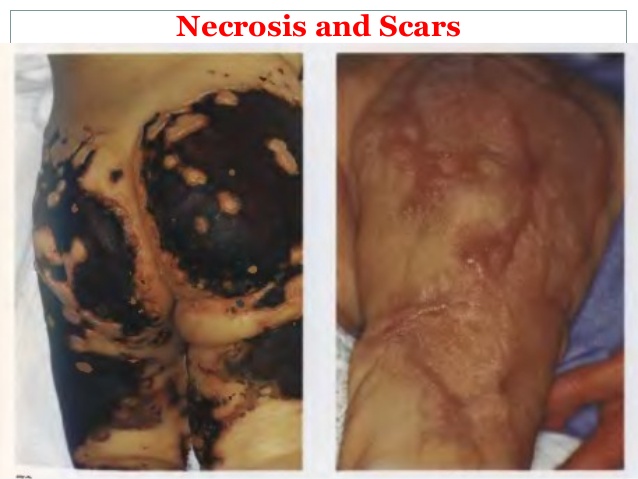 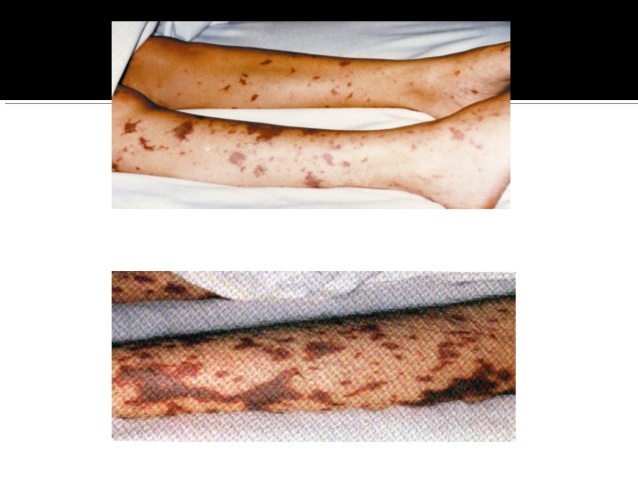 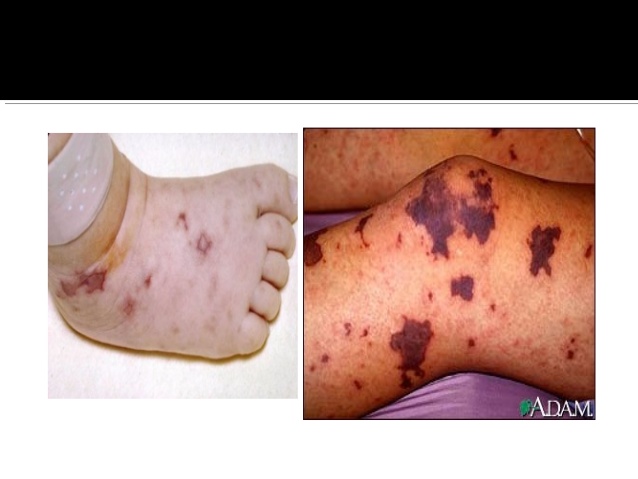 Bu zaman bütün üzv və “toxumalarda generallzə olunmuş şəkildə mikros2rkulyator damar dəyişikliklərivaskulitiər damarlann divarında nekrotik dəyişiklikiər va damarətrafı sahələrdə dEapedez qansızmalar meydana ··çıxır. Bütün paren'ximatoz üzviördə, ocümlədan də böyrək və böyrəküstü vazlərdə nəkzotik dəyişikiikior və qansızmaiar, kəskin böyrək çatişmazhğı və kəskin böyrəküstü vaz çatışmazlığı; baş beynin yumşaq qişalarında "irinli meningit;· ətrafların xırda oynaqlarında seroz və ya irinli amitlər; irinli 'perikardit, uveit'. 'iridotsğkiit; seroz və selikli qişaiarda qansızma ocaqian inkişaf Edir. Dəridə. xüsusğia də gövdədə, sağrı. aşağı ətraf nahiyələrində,_göz_ qapaqlarında çoxlu miqdarda hemorragik səpkilər ·· ulduzabəniər ekzamemalar meydana çıxır. Meninqokokkemiyanm ildırımvari formasında isə bəzən bu səpkilər bir·'oiri ilə birləşərək dərialtında qırmızımtıtgöyümtül rəngli geniş qansızma sahələri də əmələ gətirirlər. Bədənin vəziyyəti dəyişdikdə xəstədə bu ləkələrin də yeri müvafıq tərəfə dəyişilmiş olur. Ona görə də belə qansszma sahələrinə “Meyit ləkələri" adı verilmişdir.
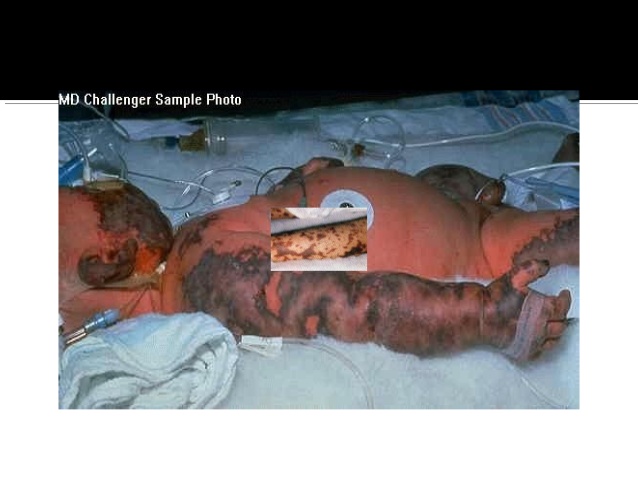 Meninqokokkemiya bir sepsis kimi öz başlanğıcını (giriş qapısı) çox vaxt məni'nqokok nazofaringmndən, bəzən isə meni'ngitdən götürmüş olur. Əksər ha! !a'rda Xə'Stəierdə meningitlə birlikdə rast gəlinir Meninqokok infeksıyasımn sepsis formasında baş verməsinin əsas səbəb! orqanizmin immun sisteminin zəifləməsi, meninqokök antigenlərinə qarşı orqanizmin hiperergik reaksiyasının baş verməsidir Yuxarıda göstərilən patcmoıfoloj! dəyişikliklərin xarakterindən göründüyü kimi meninqoko'kkemWa zaman! orqanizmdə ümumi septiki dəyişlküklərla yanaşı həm 'də meninqokdklamqanda kü!!i·miqdarda parçalanması, endotoksin!ərin xaric olması ilə əlaqədar ümum! toksikoz əlamətləri də inkişaf edir Bu patogenetik am·!lə'rin (bamenaİ–toksik') təsiriiə antigen antite! kempleksbrinin də iştirak! coşuiduqda xəstələrdə toksiKo-allergik şok mexanizmi iiə ildınmvari meninq'okokkemiya ink!şaf edir
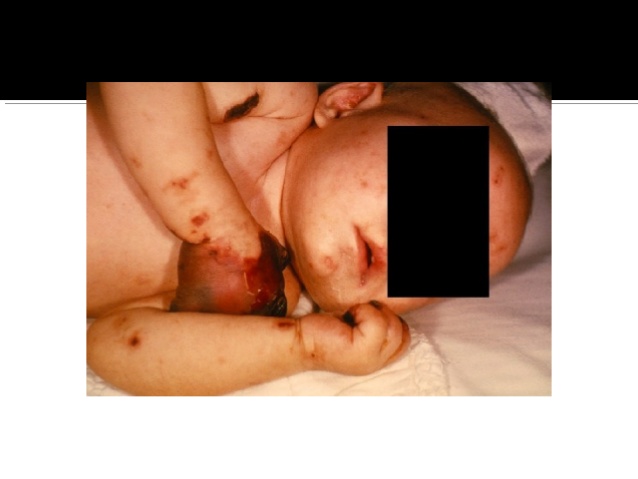 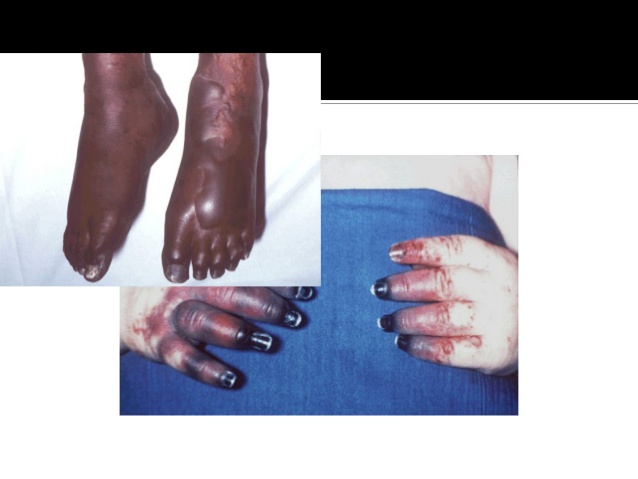 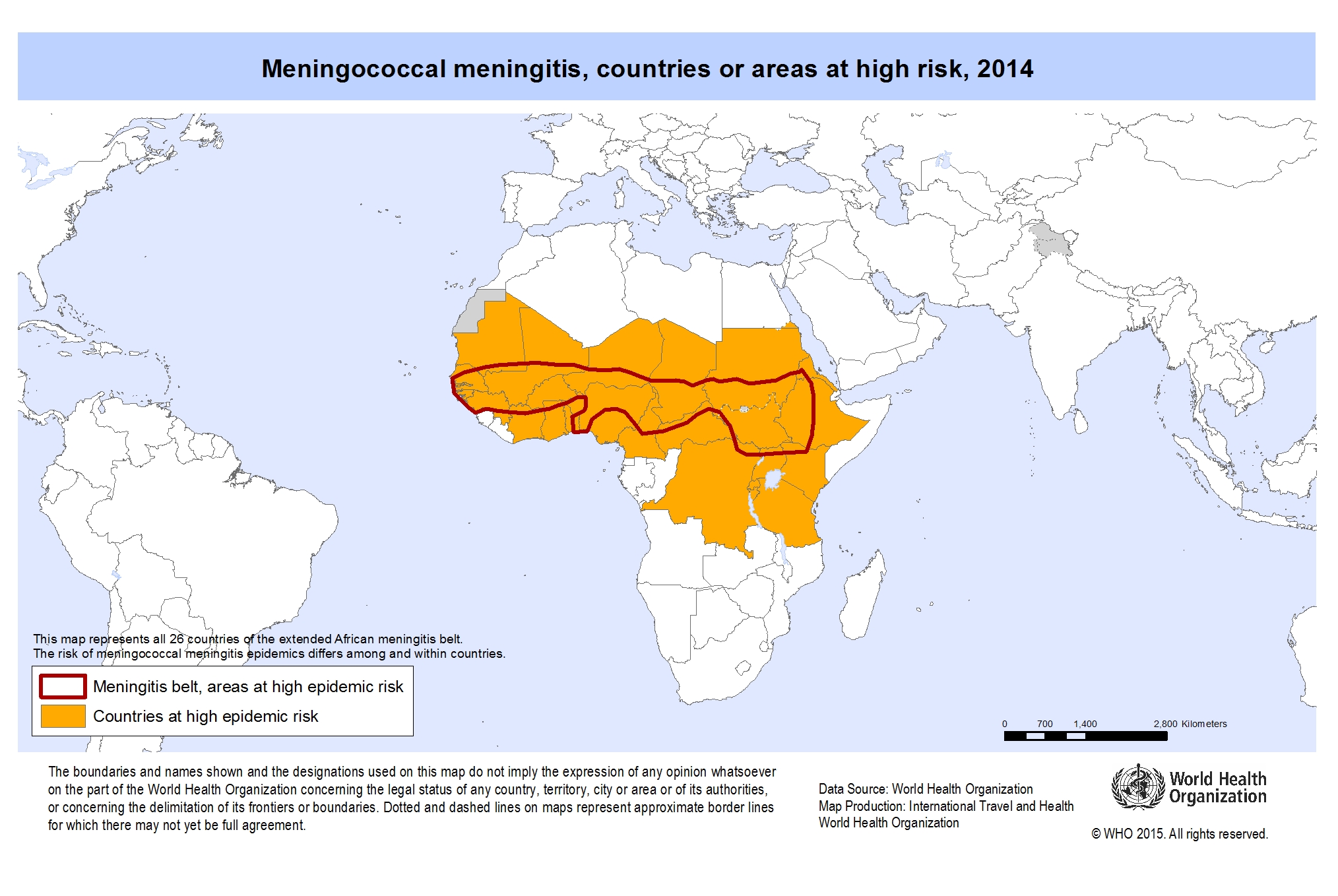 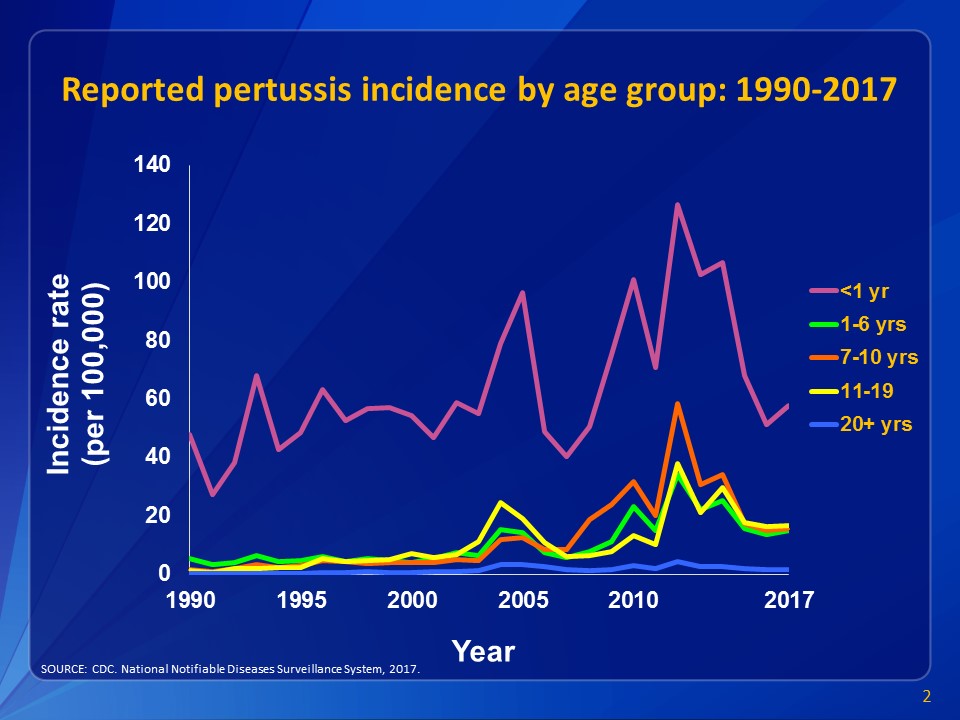 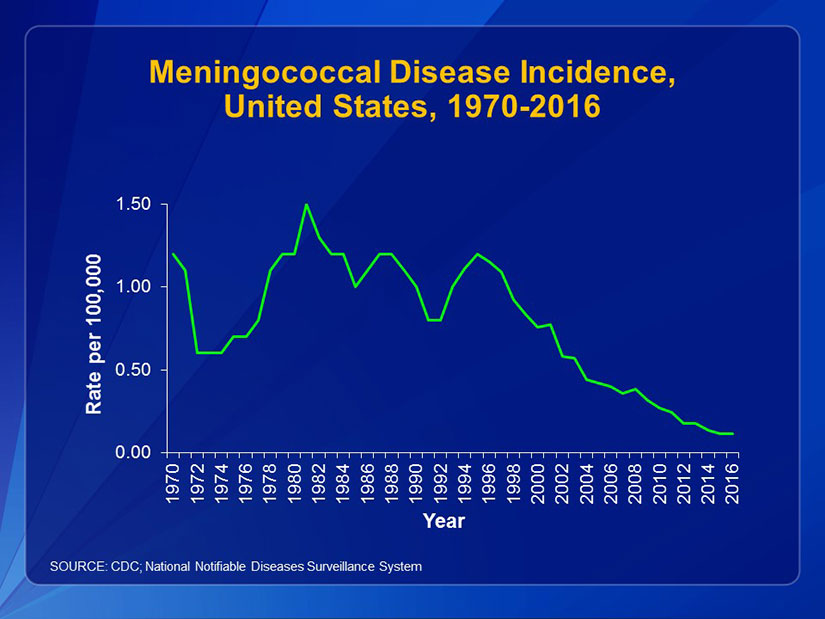 Diqqətinizə görə təşəkkürlər
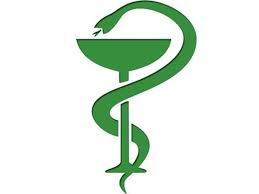